Животныймир Якутии
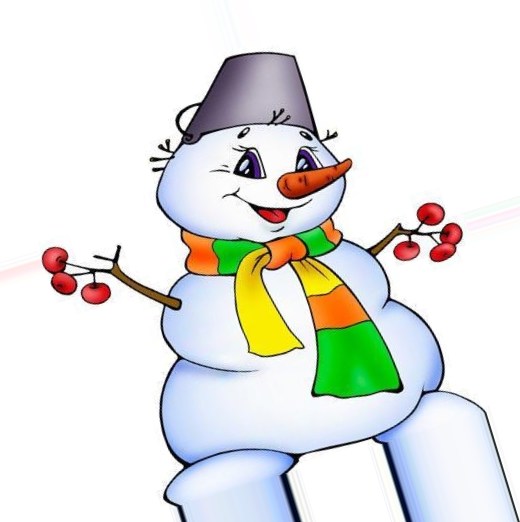 Природа – это всё, что нас окружает: живое (животные, птицы) и неживое (леса, реки). Обитателями Южной Якутии из хищных являются: бурый медведь, лесной волк, рысь, лиса; из копытных: лось, лесной северный олень, косуля;из куньих: росомаха, соболь, горностай, ласка; из птиц характерны боровые: куропатка, рябчик, глухарь, тетерев, а также черная ворона и ворон.
Поиграем?
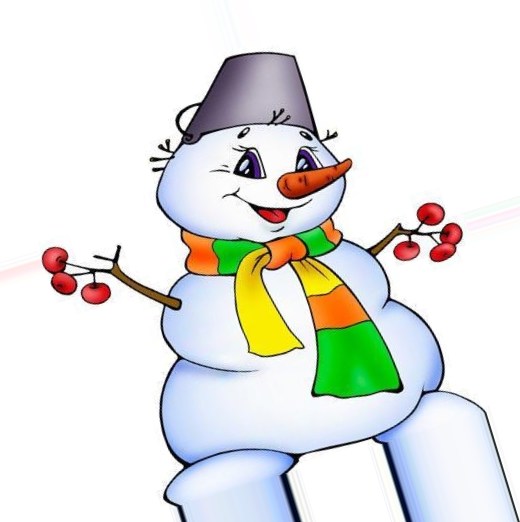 Любит красную морковку, Грызёт капусту очень ловко,Скачет он то тут, то там, По лесам и по полям,Серый, белый и косой, Кто скажите он такой…?
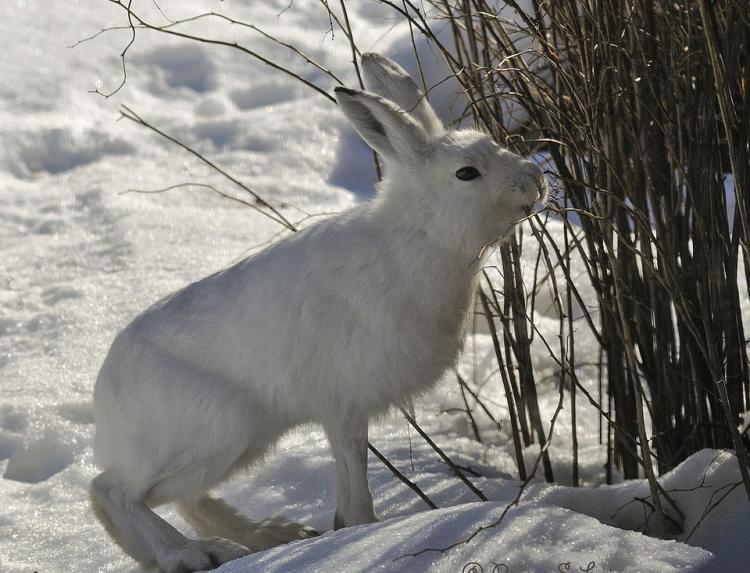 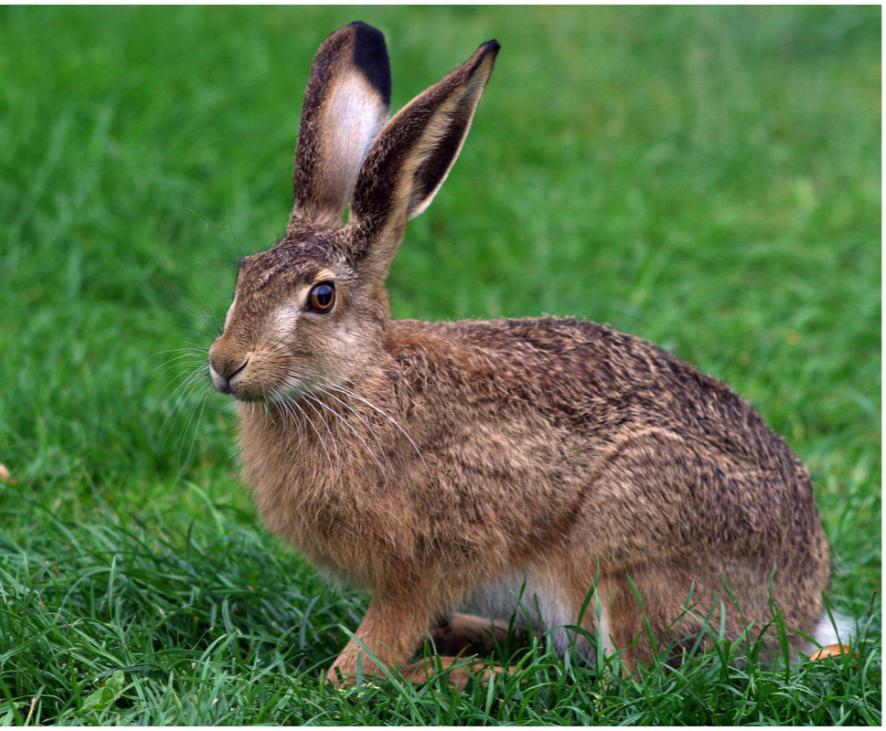 Мой белый брат во льдах живёт И рыбу ест морскую, А я люблю пчелиный мёд И ягоду лесную…?
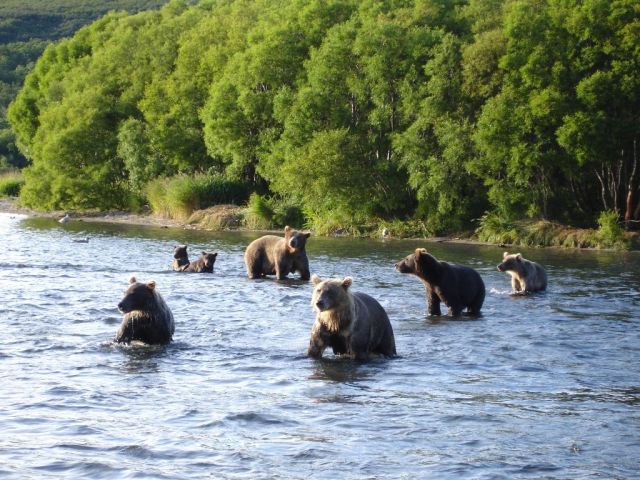 Хитрая плутовка, Рыжая головка, Хвост пушистый — краса! А зовут её ...?
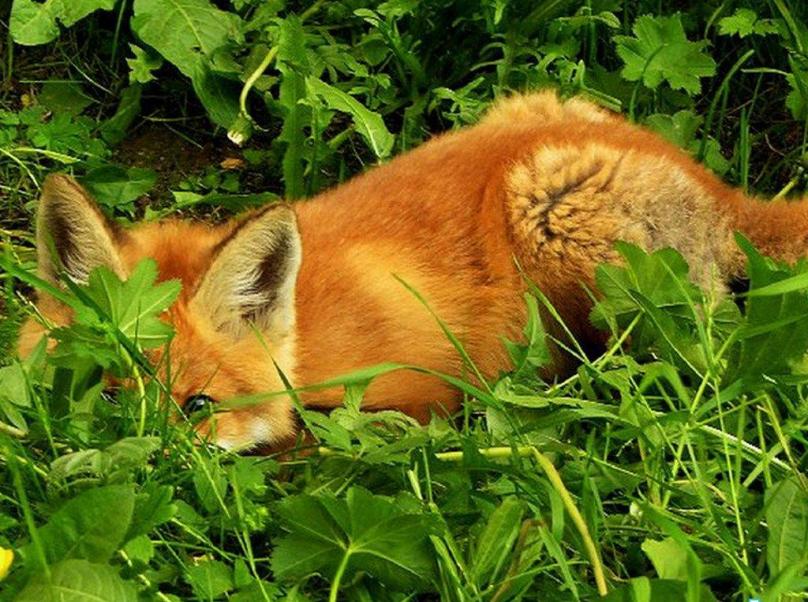 Кто с высоких темных сосен В ребятишек шишку бросил? И в кусты через пенёк Промелькнул, как огонёк?
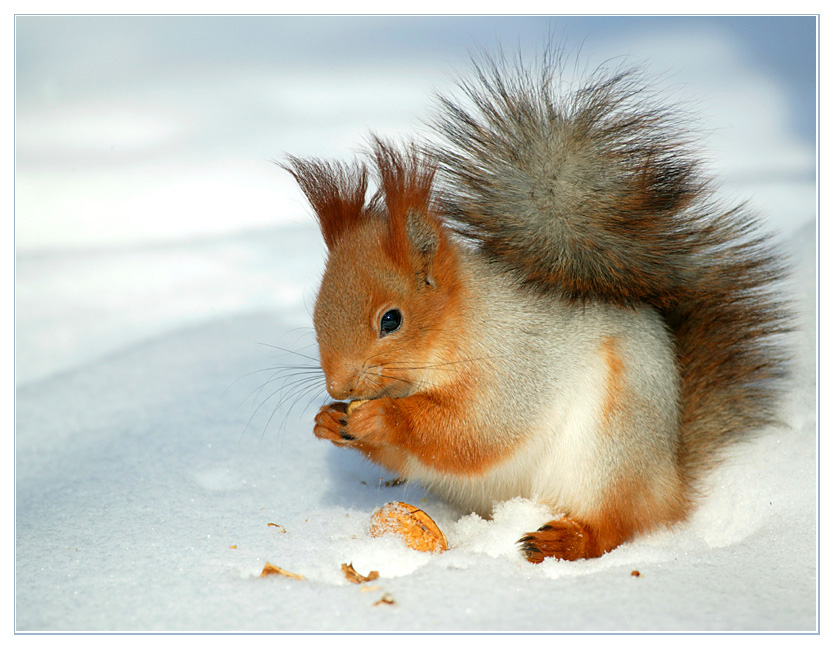 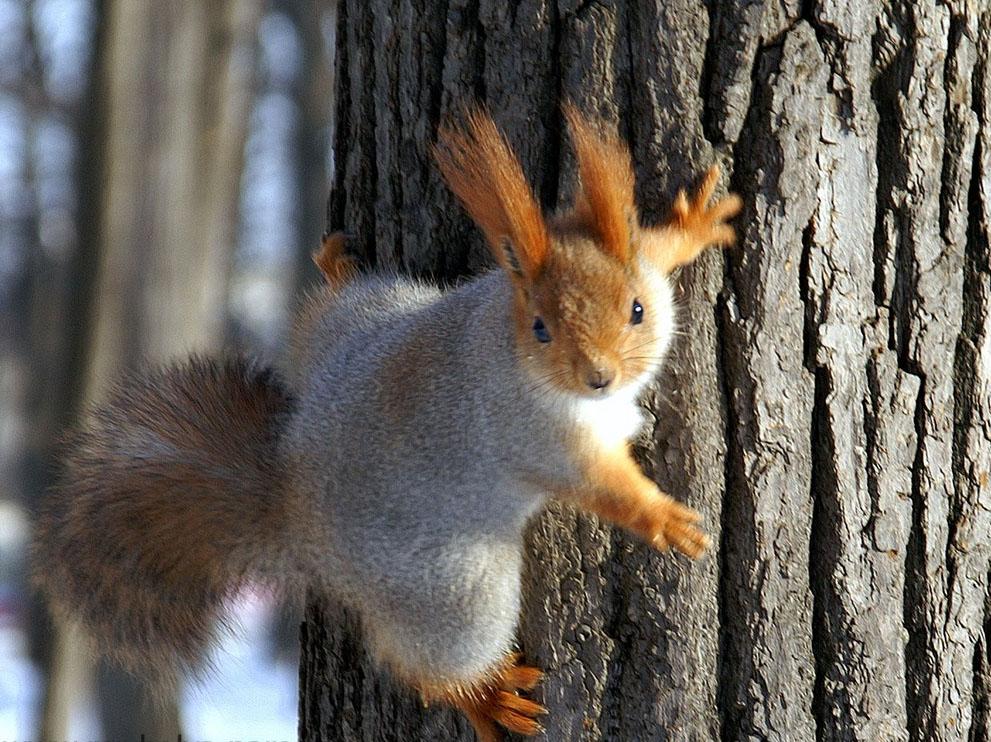 Кто зимой холодной ходит злой, голодный?
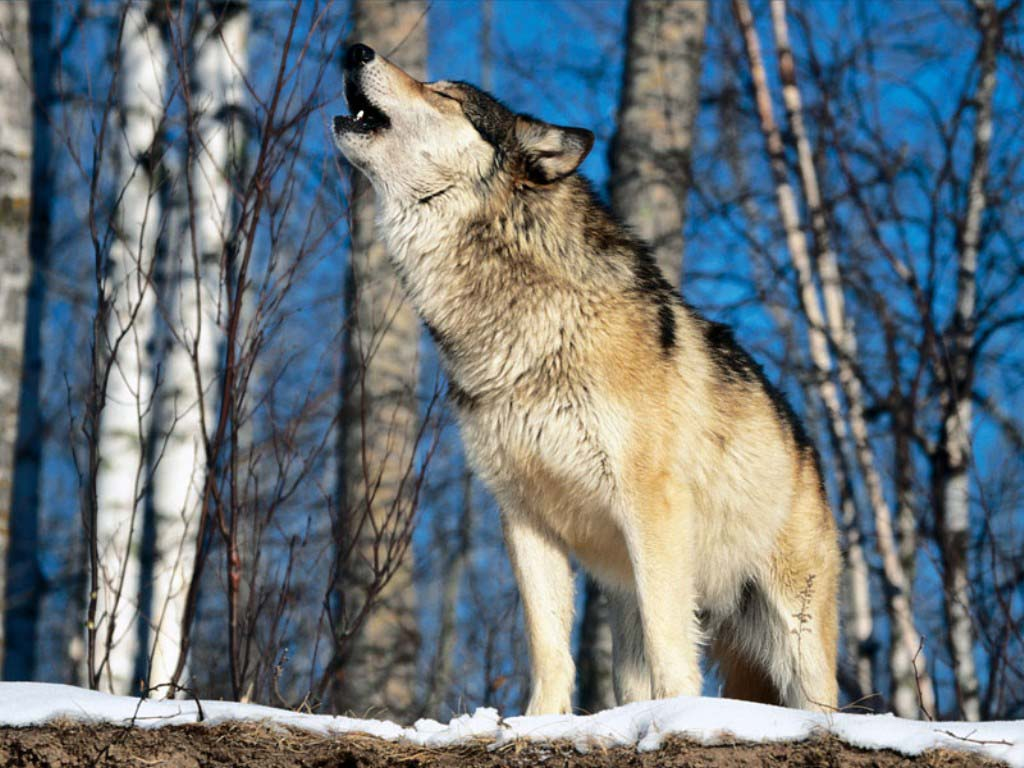 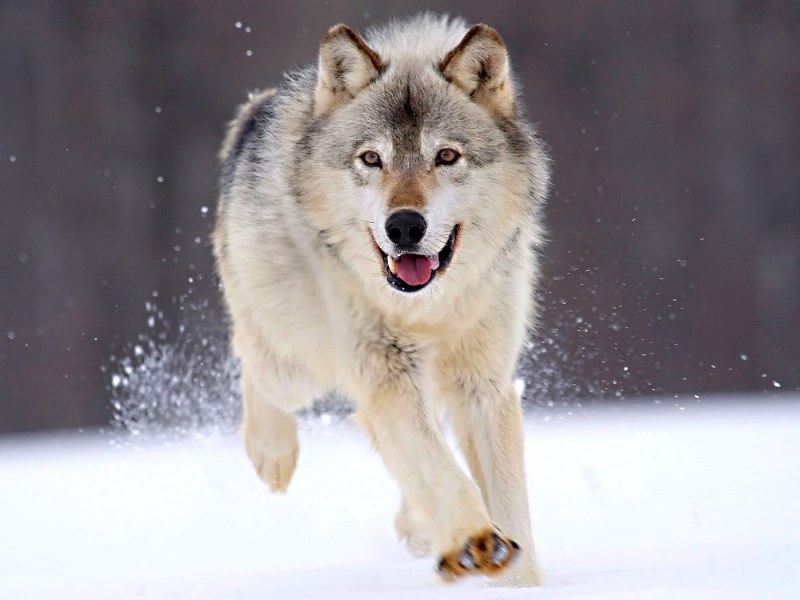 Из иголок колобок. Кто свернулся здесь в клубок? Не поймёшь, где хвост, где носик, На спине продукты носит. В общем, сразу не поймёшь. Кто же это всё же?
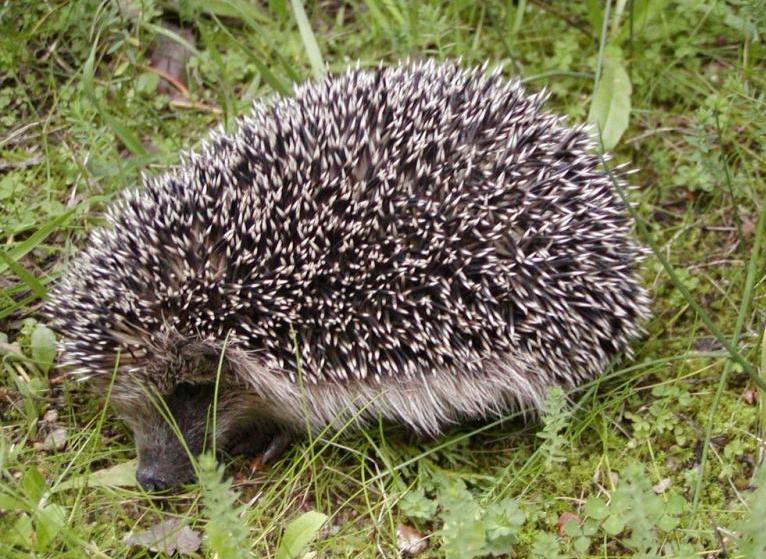 Есть на речках лесорубы В серебристо-бурых шубах. Из деревьев, веток, глины Строят прочные плотины…?
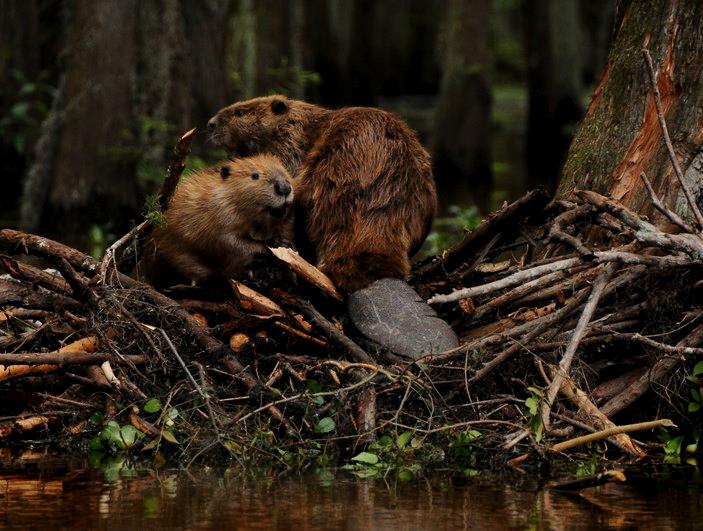 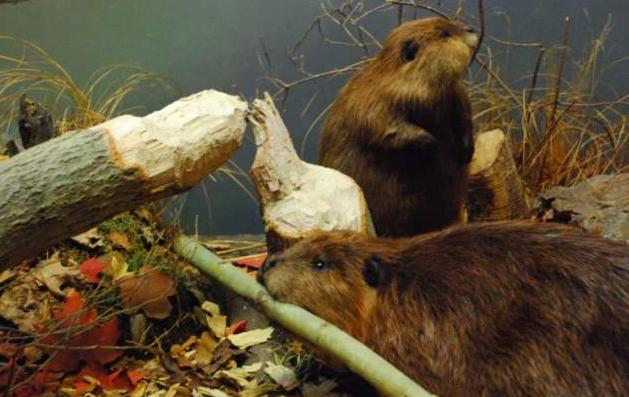 Молодцы!
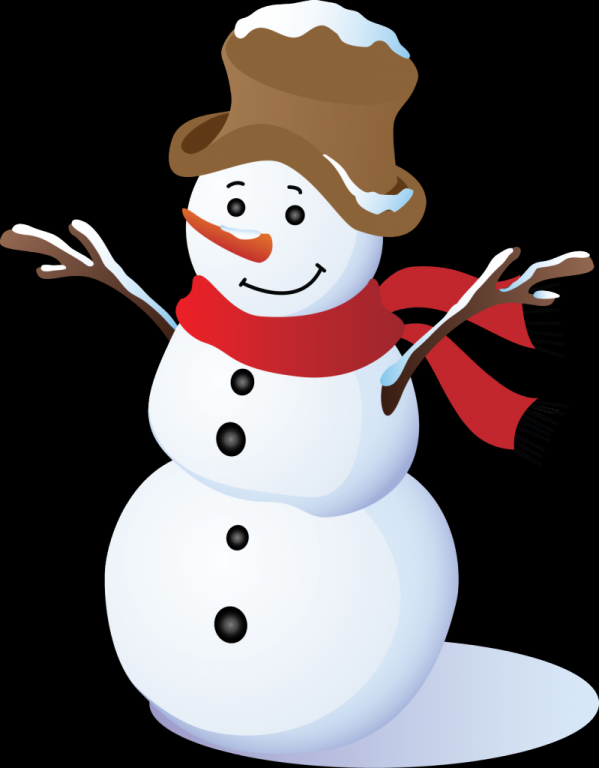